EXPLODED DRAWING
technologystudent.com © 2023	V.Ryan © 2023
WORLD ASSOCIATION OF TECHNOLOGY TEACHERS	https://www.facebook.com/groups/254963448192823/
A disassembled pen is shown below (Dia A). Each of the parts have been labelled for you. There is also an assembled version of the pen (Dia B). The ‘outline’ of an exploded drawing of the pen is seen as Dia C (showing the correct position of each component).
You are to produce a detailed, colour rendered, exploded drawing of the pen, at the bottom of the page (space ‘D’). Include labels identifying each
component.
A
DISASSEMBLED PEN
HELPFUL LINK
FRONT SPRING
THRUST DEVICE
BACK SPRING
PLUNGER
CLIP
BARREL
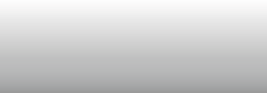 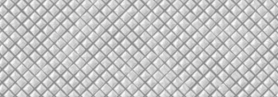 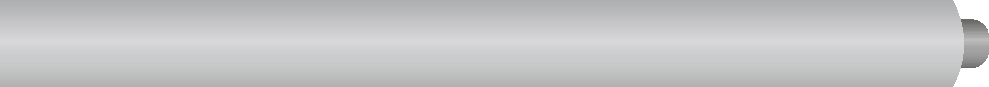 Ryanmatic
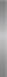 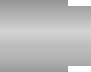 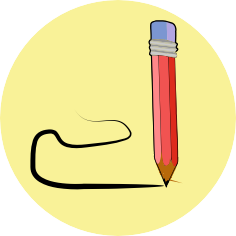 Link
INK CARTRIDGE
B
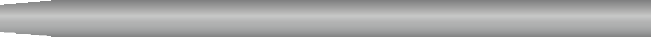 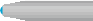 ASSEMBLED PEN
TIP
THRUST TUBE
V.Ryan © 2023
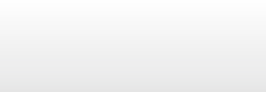 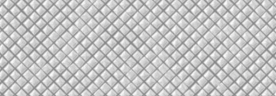 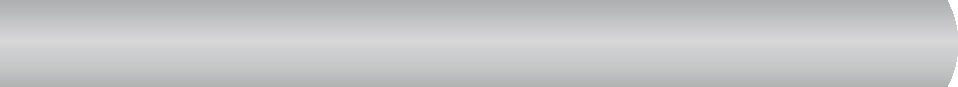 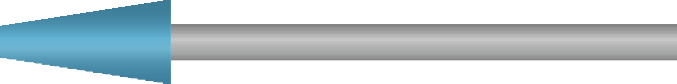 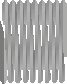 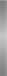 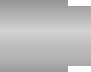 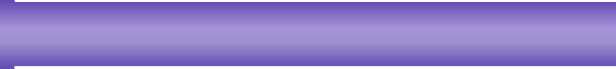 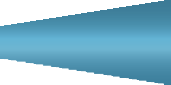 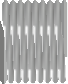 Ryanmatic
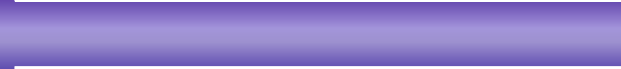 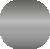 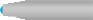 C
EXPLODED DRAWING - OUTLINE VERSION
D
YOUR EXPLODED DRAWING - DETAILED, COLOURED RENDERED VERSION
V.Ryan © 2023
technologystudent.com © 2023
https://www.facebook.com/groups/254963448192823/
WORLD ASSOCIATION OF TECHNOLOGY TEACHERS